Устный счет  математика4 класс 05.04.2025гШилова   В.Н.МАОУ СШ  № 159 г. Красноярск
ОЦЕНОЧНЫЙ   ЛИСТ
1.  УСТНАЯ   ЦЕПОЧКА
1.  УСТНАЯ   ЦЕПОЧКА
55 +5=60 : 3=20х 2=40 х 3=120-30=90:2=45:9=5
2.ВСТАВЬ  ПРОПУЩЕННЫЕ  ЧИСЛА
3.   Следи внимательно! От 1 до 20 
  Каких чисел не хватает? Найди ответ за   30 секунд!
    А может быть, сможешь быстрее? Запиши свой ответ ___________
Каких чисел не хватает? Найди ответ за   30 секунд!
А может быть, сможешь быстрее? Запиши свой ответ  _2, 12, 16, 19_
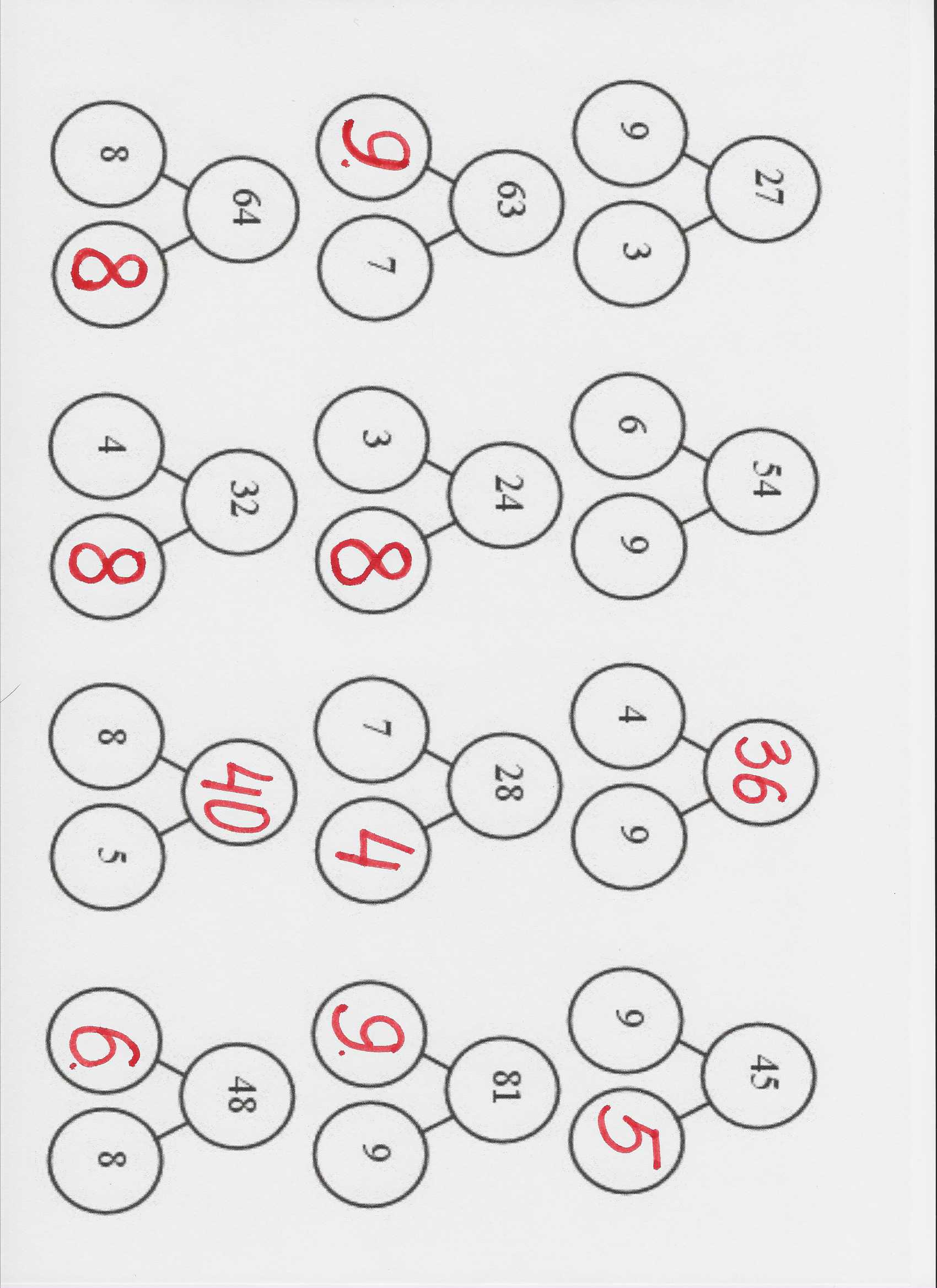 5. ОПРЕДИЛИ,  КАКОЕ ЧИСЛО СПРЯТАЛОСЬ ЗА  ФИГУРОЙ?
68
30
38
ЗАПИШИ   ТОЛЬКО  ОТВЕТ.
Найдите сумму чисел 390 и 320. _____________________ 
 Найдите разность чисел 580 и 410. ___________________
 Найдите произведение чисел 32  и  6. _____________________ 
На сколько нужно увеличить 57, чтобы получилось 92 ____________ 
Загадали число. Его уменьшили на 130 и получили 580. Какое число было загадано? ____________ 
 Увеличите 19 км 700 м на 500 метров. Сколько получилось? ________ 
Сколько часов в 540 минутах? ____________________
8. Во сколько раз 600 больше 200? ___________________________
9. Длина коридора 30 м, ширина его 5 м. Найти его площадь. _______
10. Найди периметр  прямоугольника со сторонами 2 дм  и 6 см. ________
1.    7102.    1703.    1924.    355.    7106.    20 км  200м7.     9 ч8.     в 3 раза9.     150 м²10.   52 см    или    5 дм 2 см
СПАСИБО  ЗА  РАБОТУ!